Models and Modeling
Models
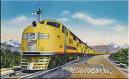 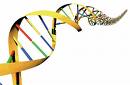 Watson and Crick Tinkertoy Model
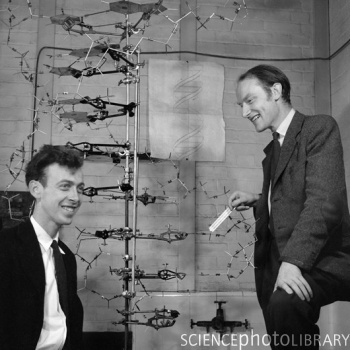 Models We Are Using
Mathematical Models based on differential equations
Hodgkin-Huxley
Fenton-Cherry
Computer Models (CUDA programs)
What good are models?
Models are abstract descriptions of the world.
They are easier to work with and think about than real objects.
[Speaker Notes: What we need for a thought experiment is a model and some thoughts about its consequences.  For example….]
Thought Experiments
A proposal for an experiment that would 
test or illuminate a hypothesis or theory.

Based on a model.
[Speaker Notes: Galileo]
Falling Objects
Aristotle: The heavier an object, the faster it falls.
Galileo: All objects will fall at the same speed in a vacuum.
Falling Objects
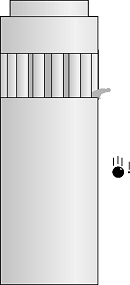 Salviati. If then we take two bodies 
whose natural speeds are different, 
it is clear that on uniting the two, 
the more rapid one will be partly 
retarded by the slower, and the slower 
will be somewhat hastened by the 
swifter. Do you not agree with me 
in this opinion?
[Speaker Notes: From Galileo’s Mathematical Discourses and Demonstrations

Did Galileo actually drop the cannon balls from the Tower of Pisa?]
Falling Objects
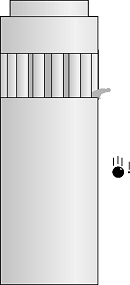 Simplicio. You are unquestionably right.
Falling Objects
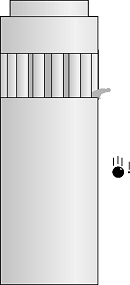 Salviati. But if this is true, and if a large
 stone moves with a speed of, say, eight 
while a smaller moves with a speed of four,
 then when they are united, the system 
will move with a speed less than eight; 
but the two stones when tied together 
make a stone larger than that which
 before moved with a speed of eight.
Falling Objects
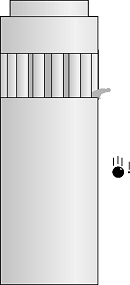 Salviati. Hence the heavier body moves 
with less speed than the lighter; an effect 
which is contrary to your supposition. 
Thus you see how, from your assumption 
that the heavier body moves more rapidly 
than the lighter one, I infer that the 
heavier body moves more slowly.
What other thought experiments do you know?
Computers and Models
Computers let us put models on steroids!!

We can “think” about the consequences 
of the model by running a computer 
simulation, by using the computer 
to solve equations, or by using it to 
study model properties.
Cautionary Points (Gilmour)
Just because it looks right doesn’t mean it is right
Models are necessarily incomplete
Abstraction throws away information
Analysis breaks things apart and ignores certain relationships
The data may be noisy – fitting a model to noisy data may be useless